الوحدة الأولى
الفصل الثاني
النباتات تنمو و تتغير
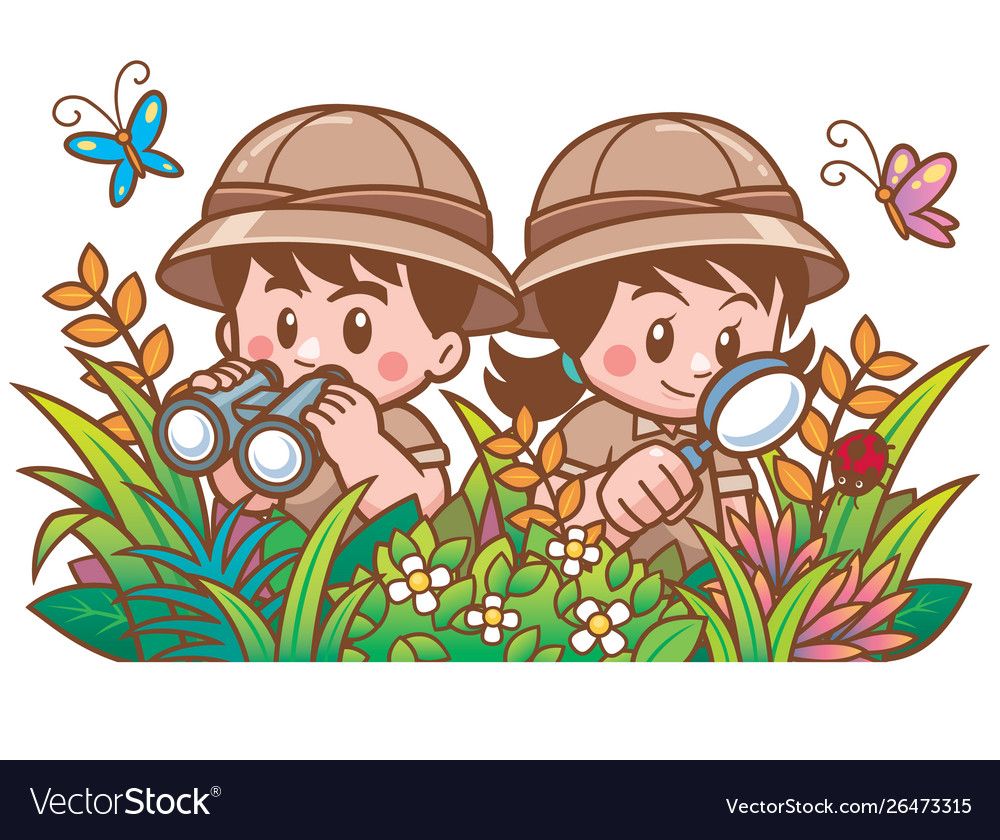 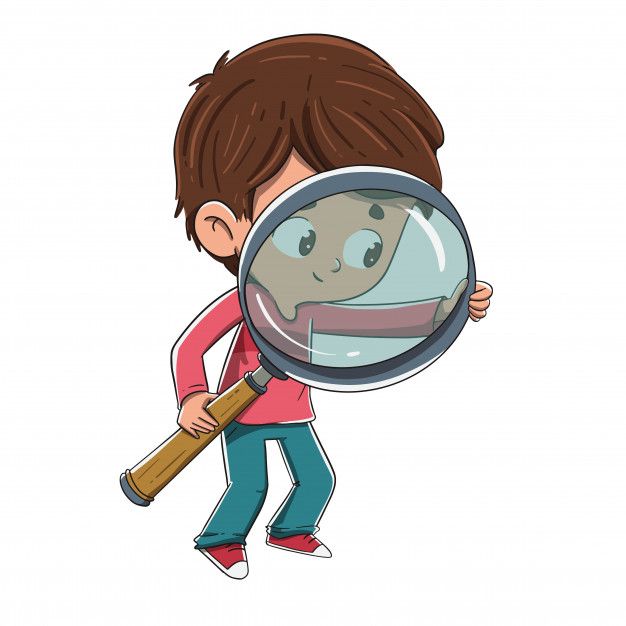 هيا لنفكر يا أصدقائي
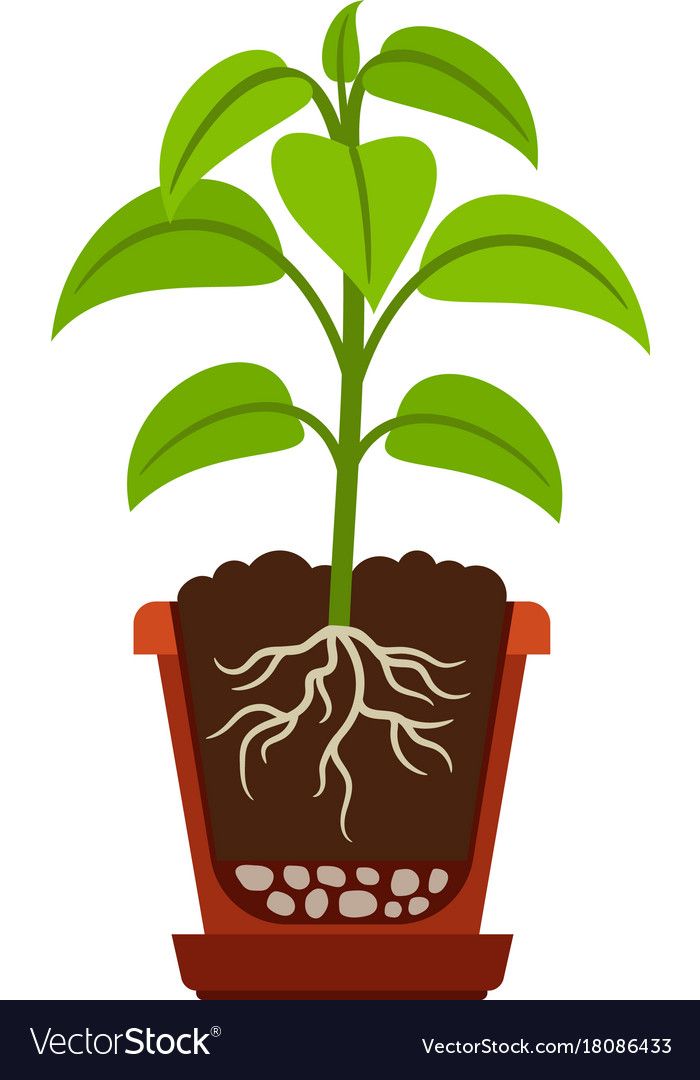 كيف تتغير النباتات
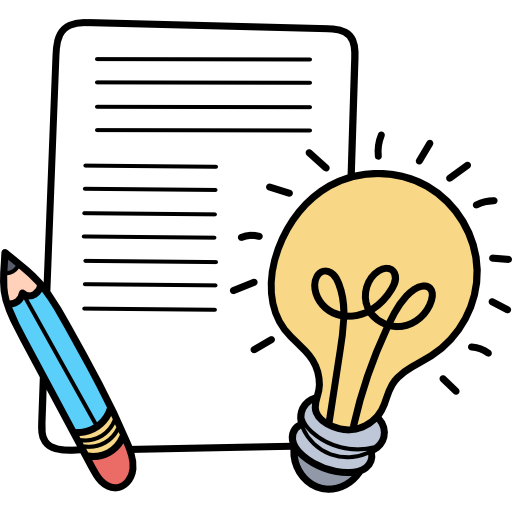 مفردات الفصل الأول
هيا لنتعرف يا أصدقائي على المفردات
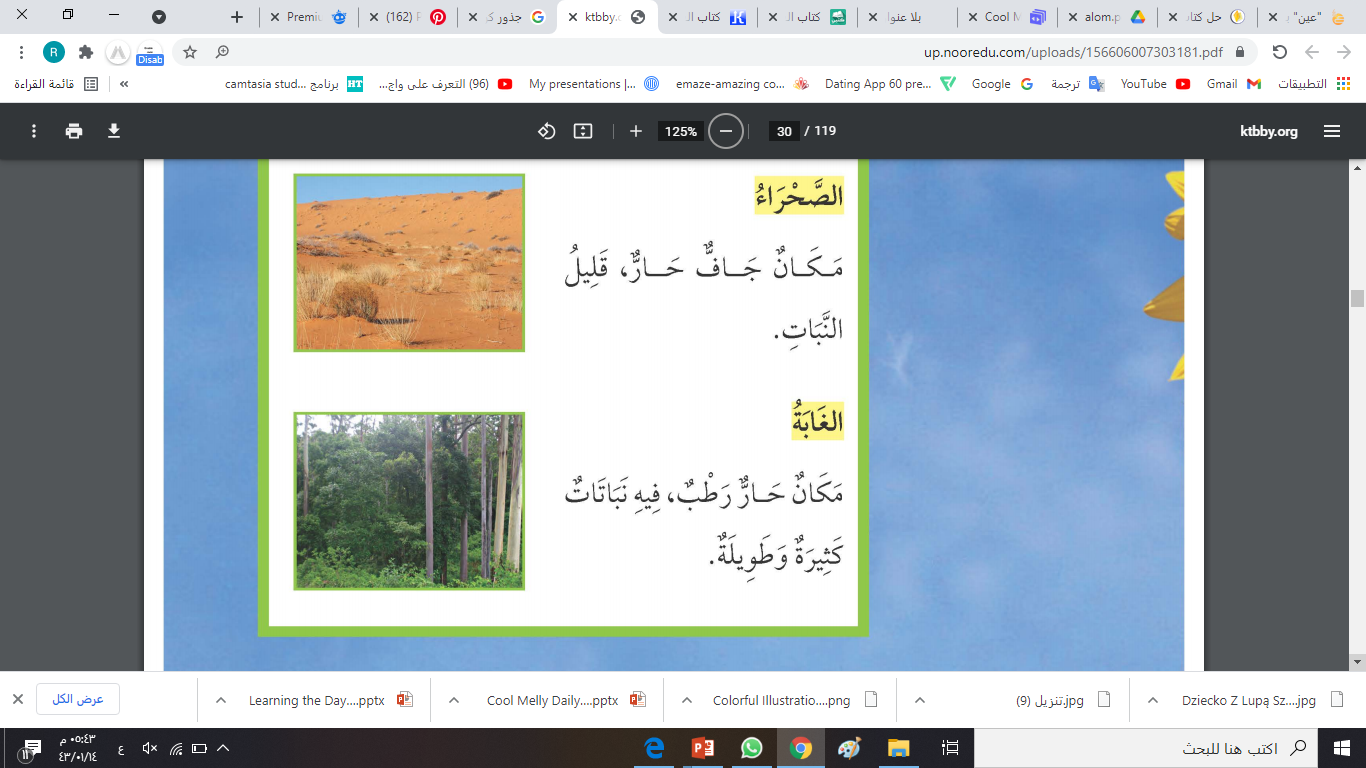 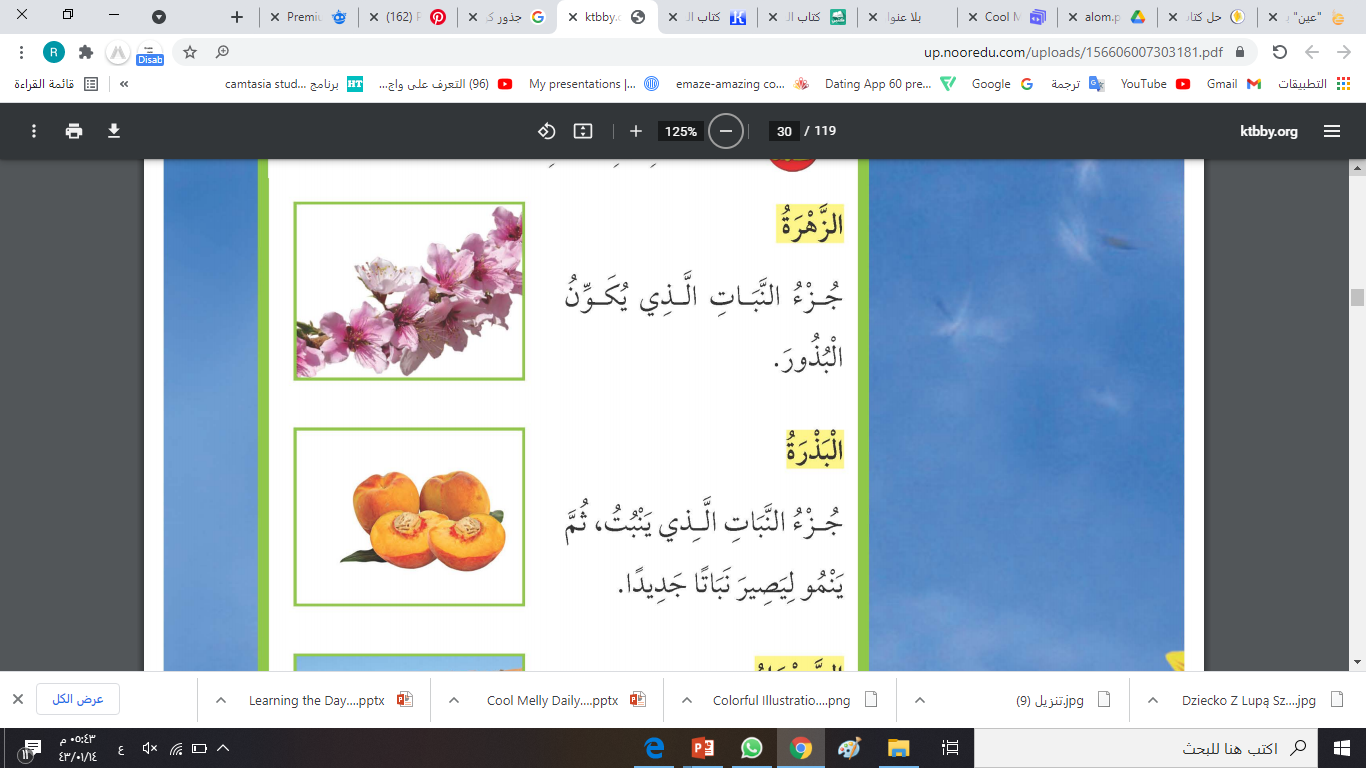 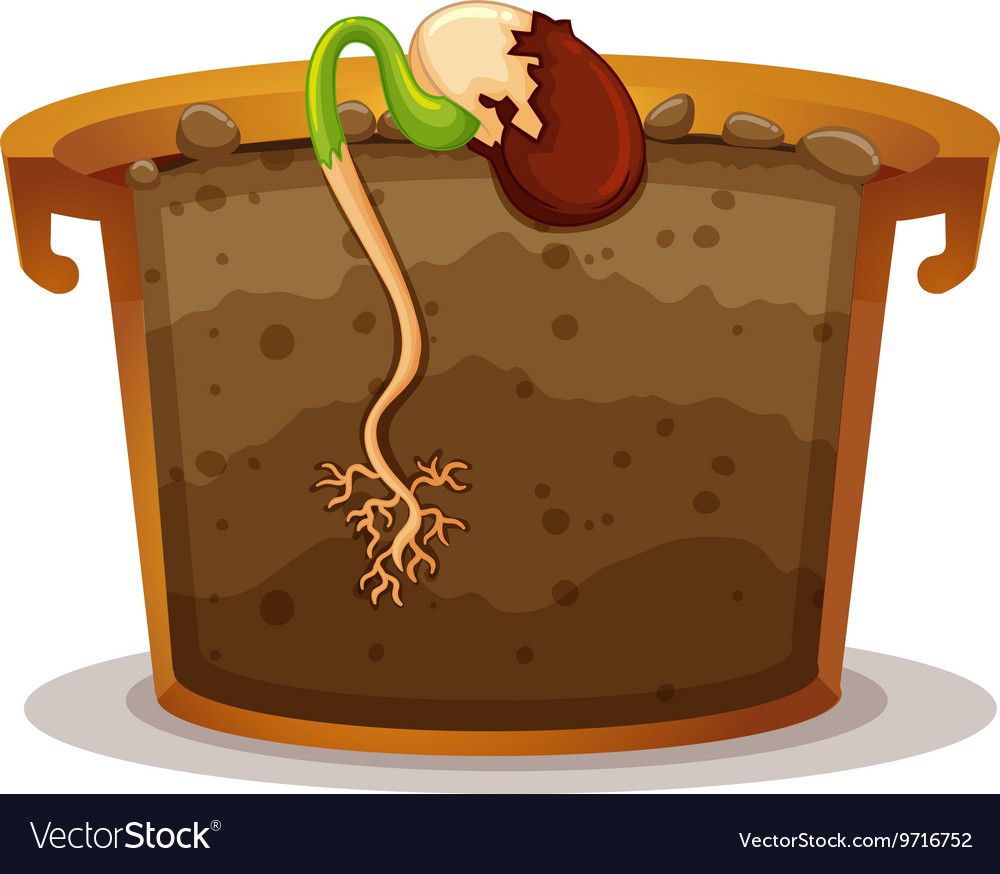 الدرس الأول
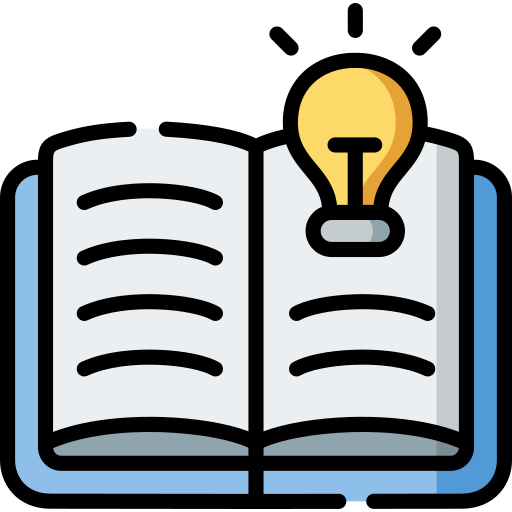 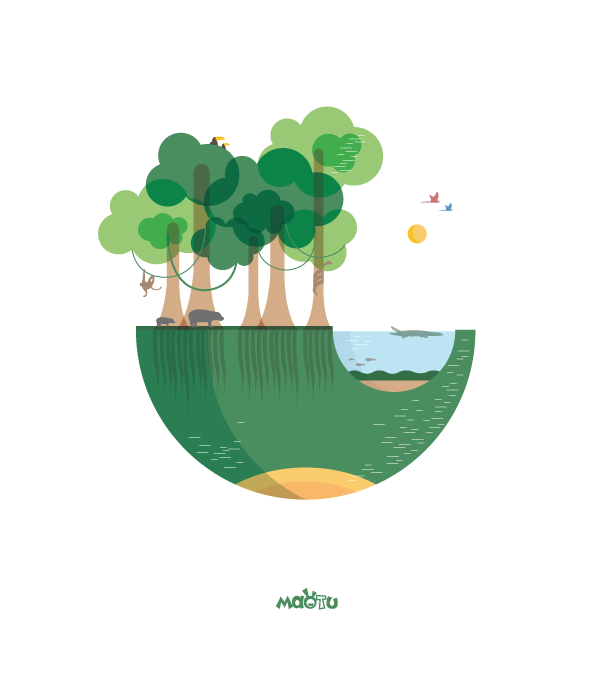 الدرس الأول
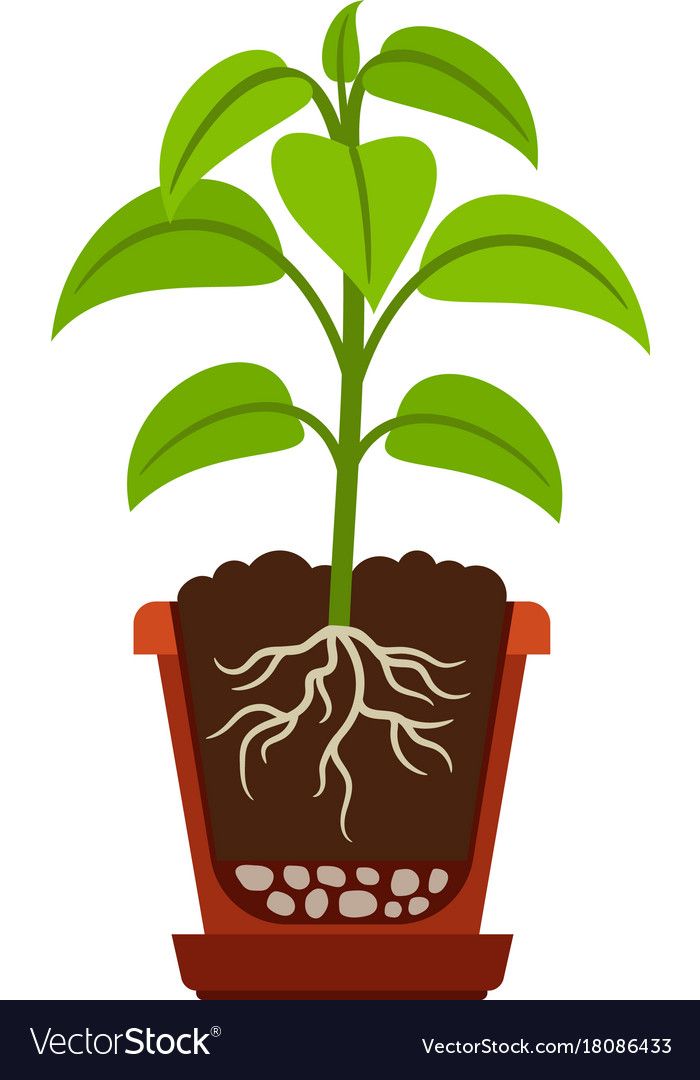 نمو
 النباتات
أنظر و أتساءل
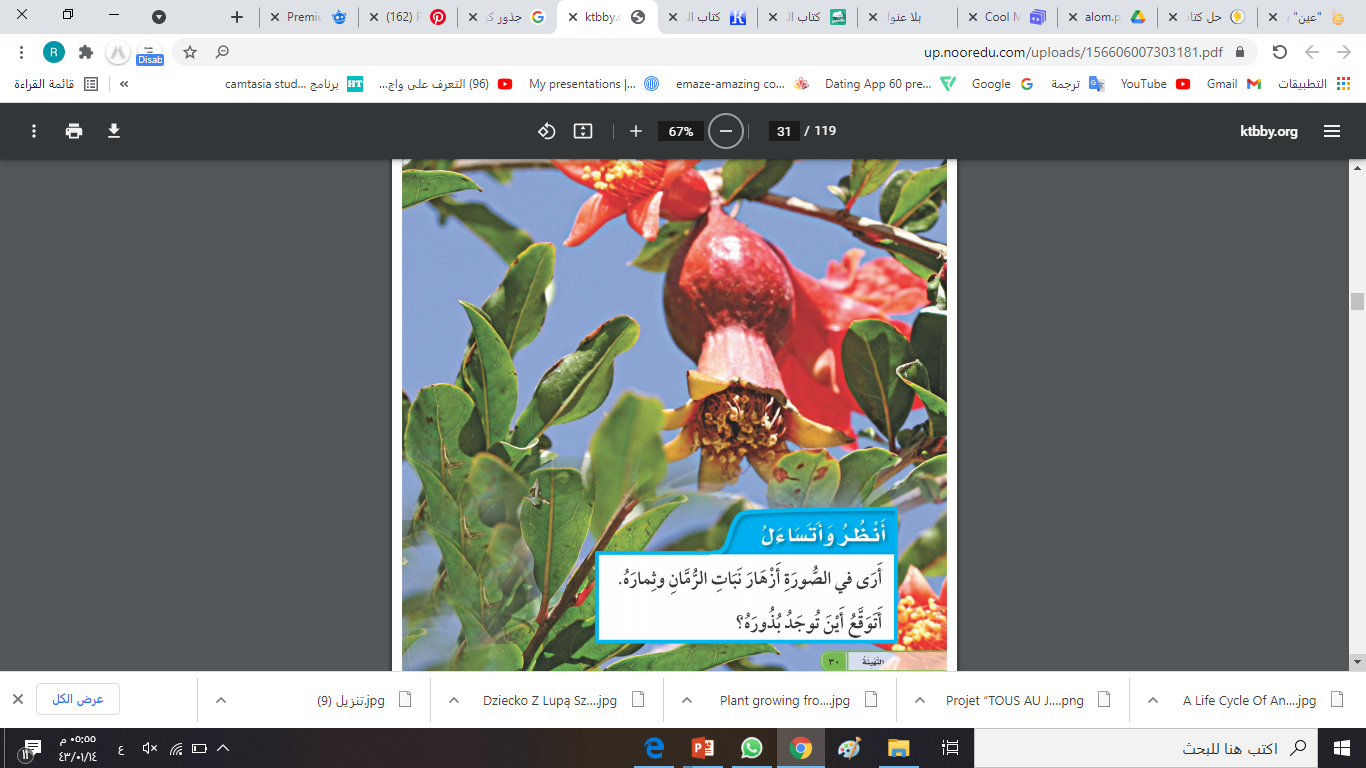 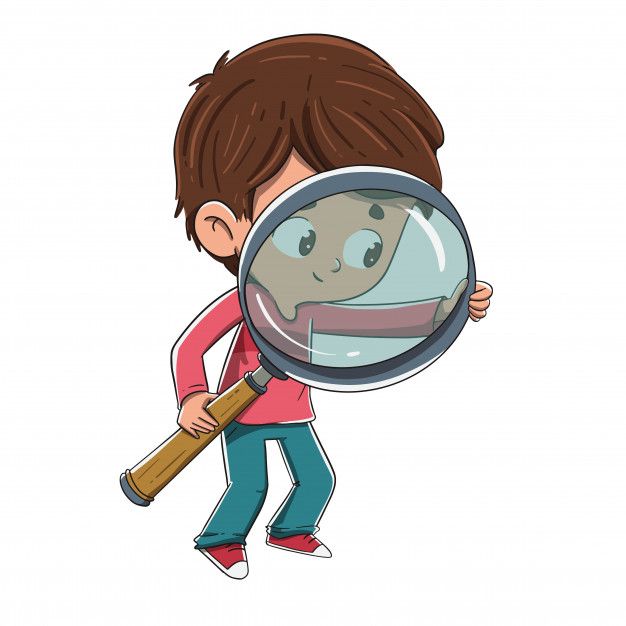 أرى في الصورة أزهار نبات الرمان وثماره.
أتوقع أين توجد بذوره؟
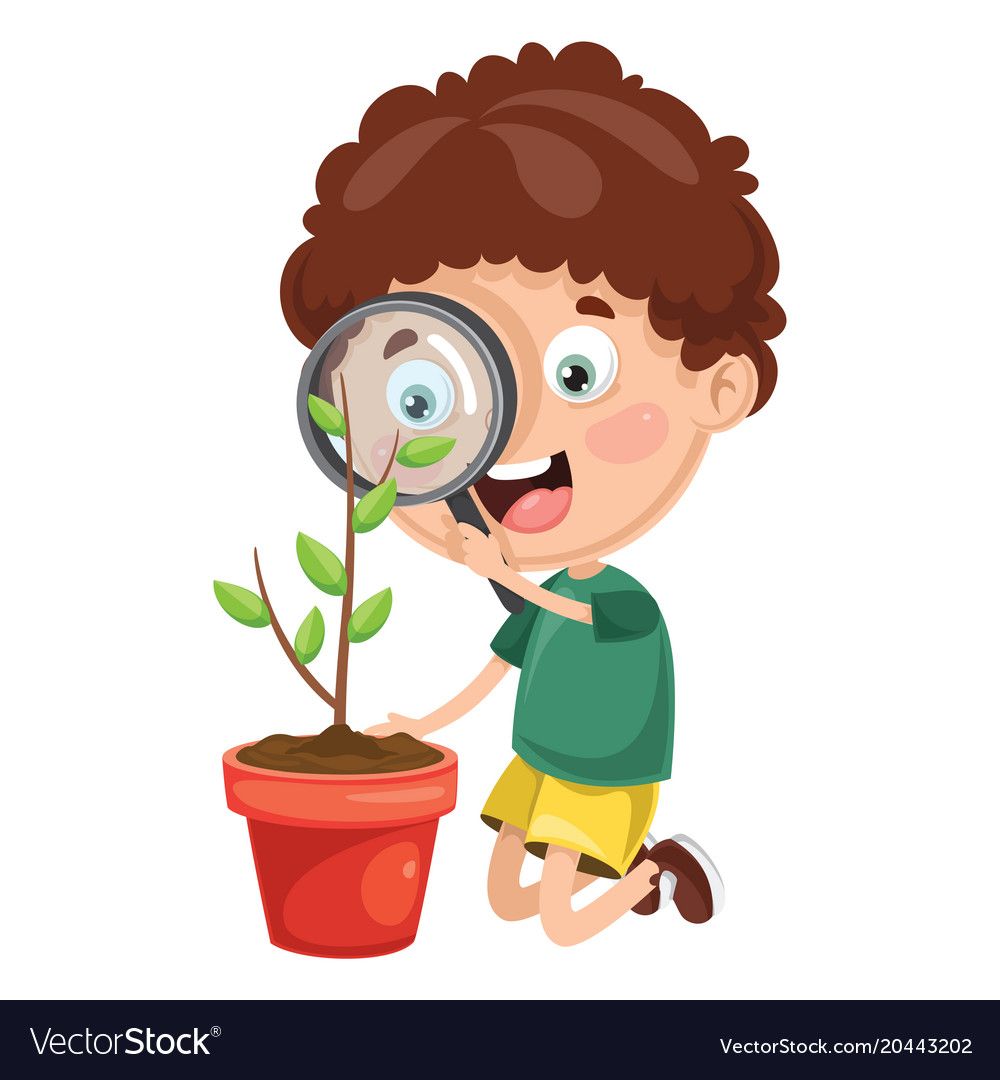 أستكشف
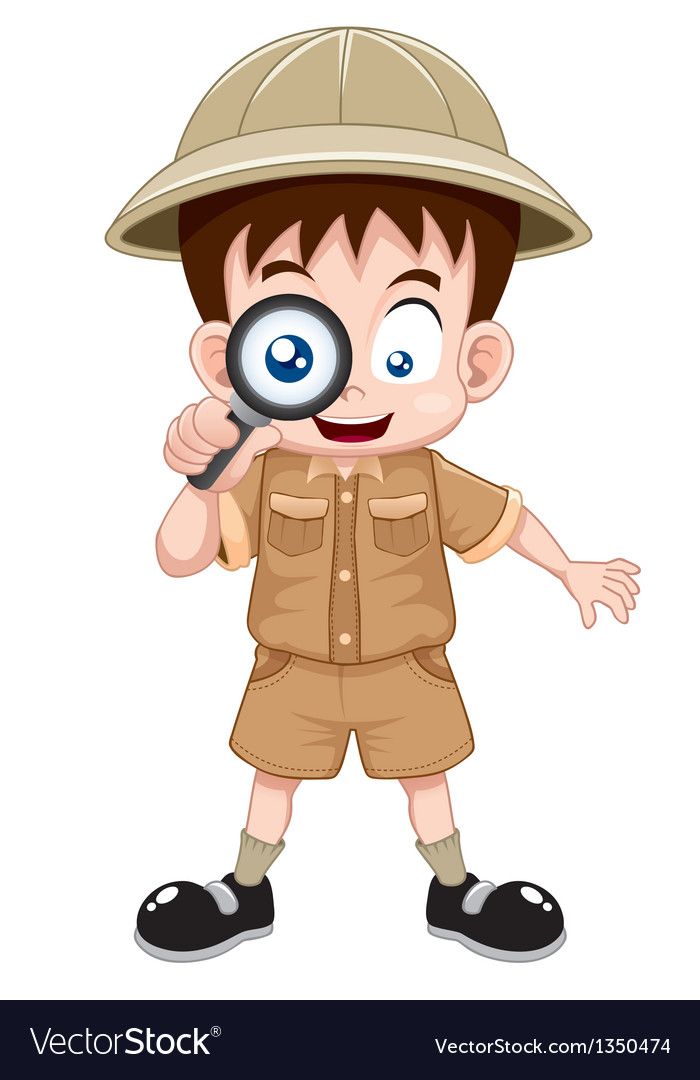 ماذا تتوقعون خلف المربعات؟
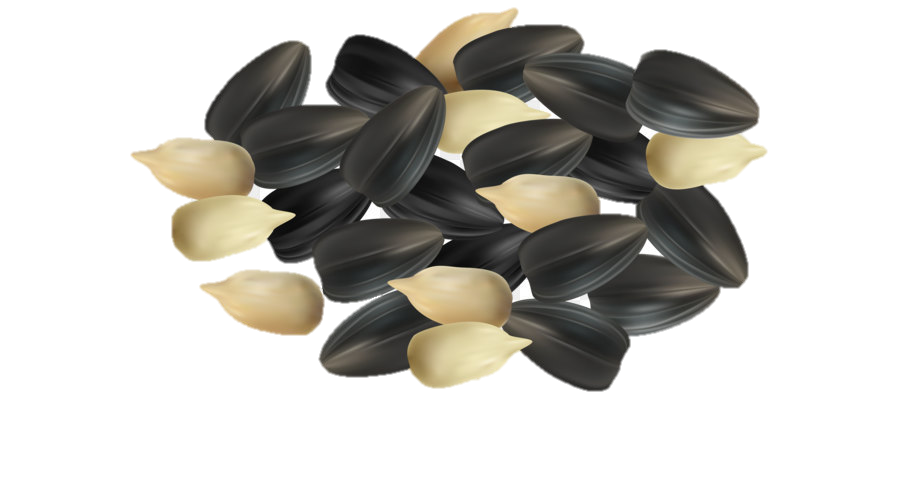 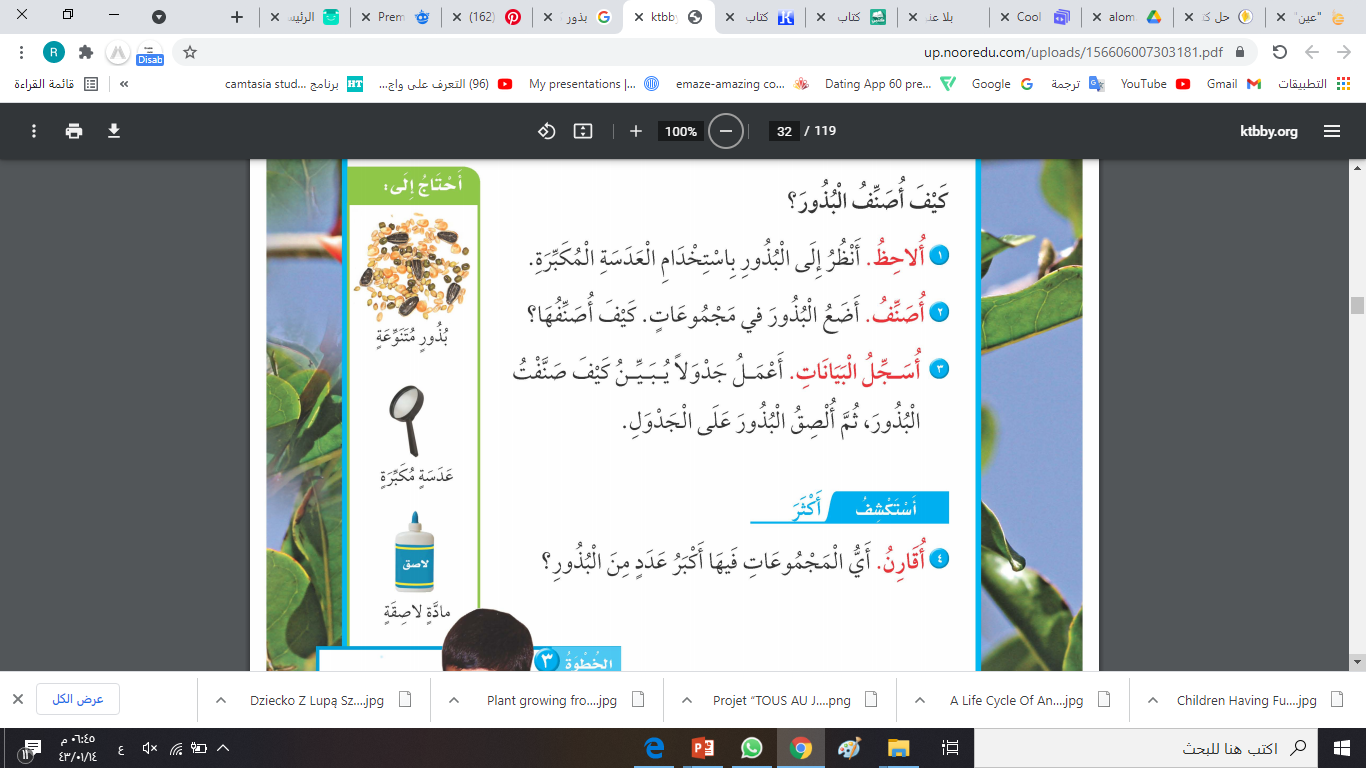 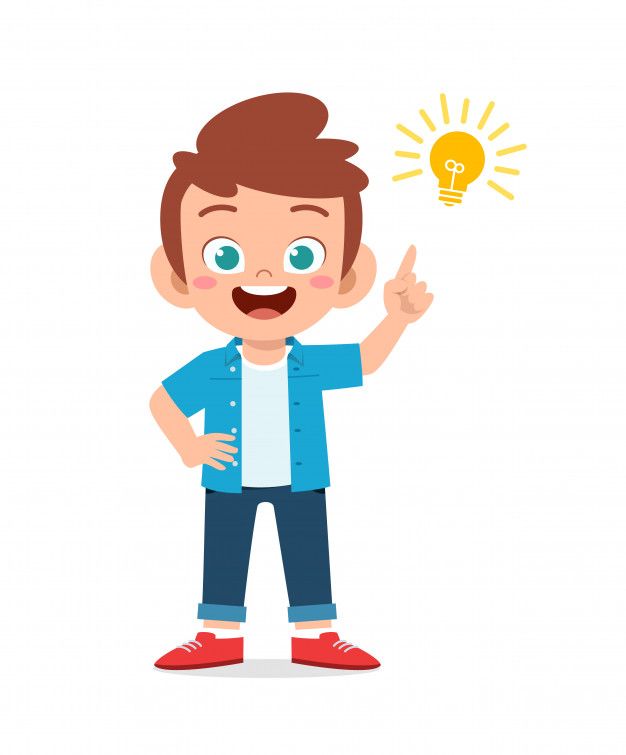 أستكشف
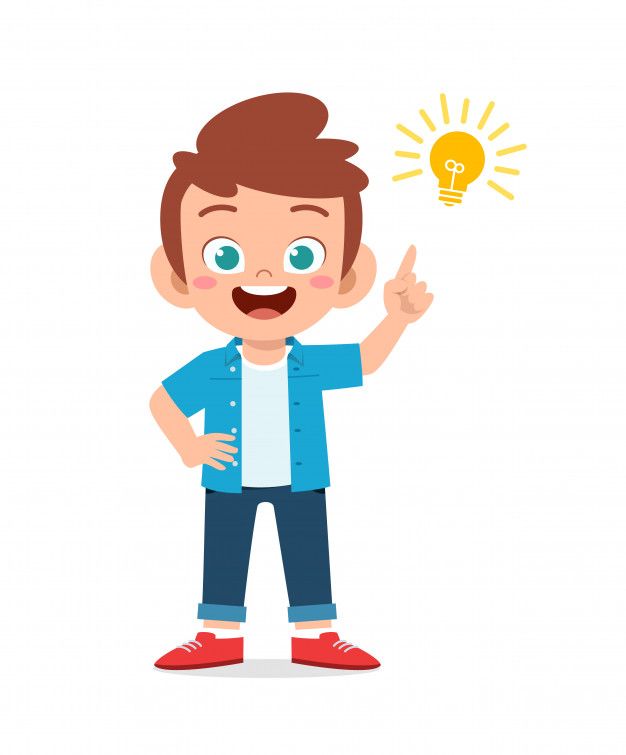 أستكشف
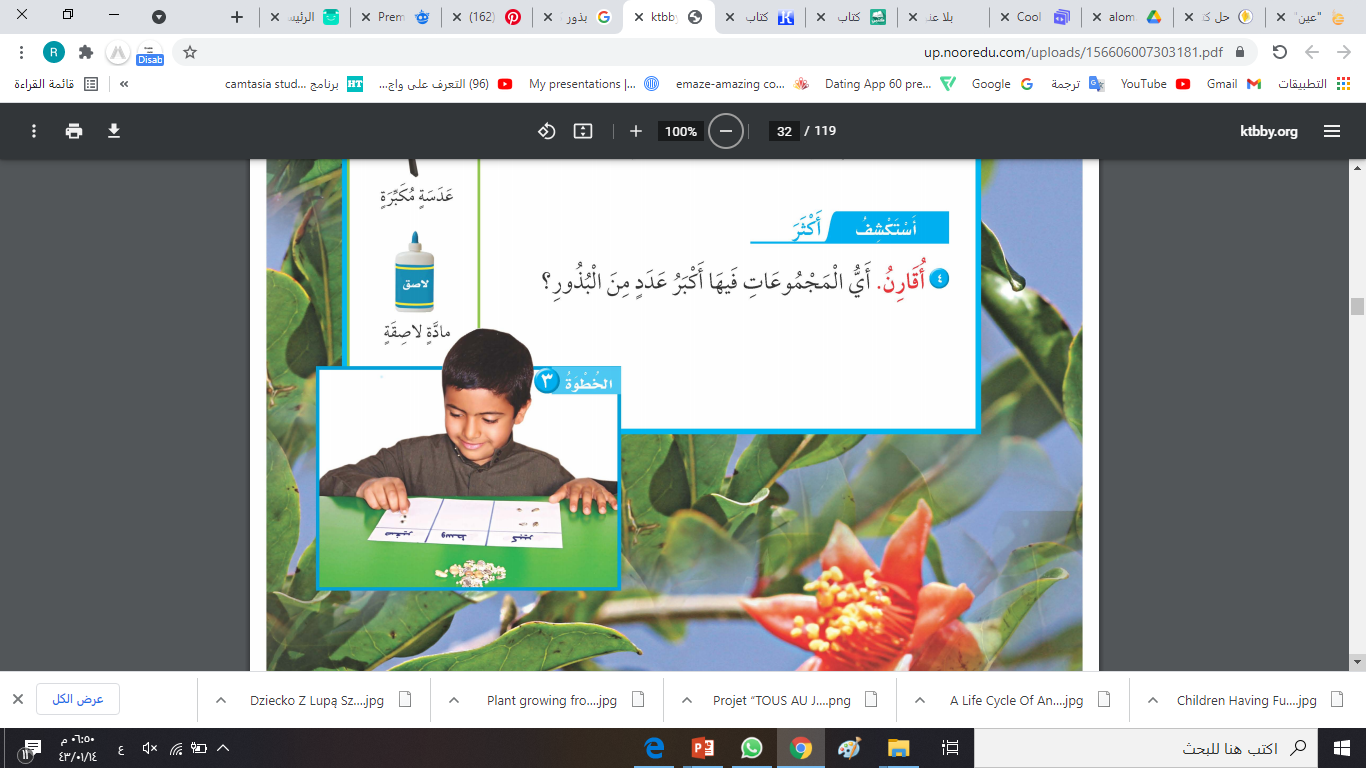 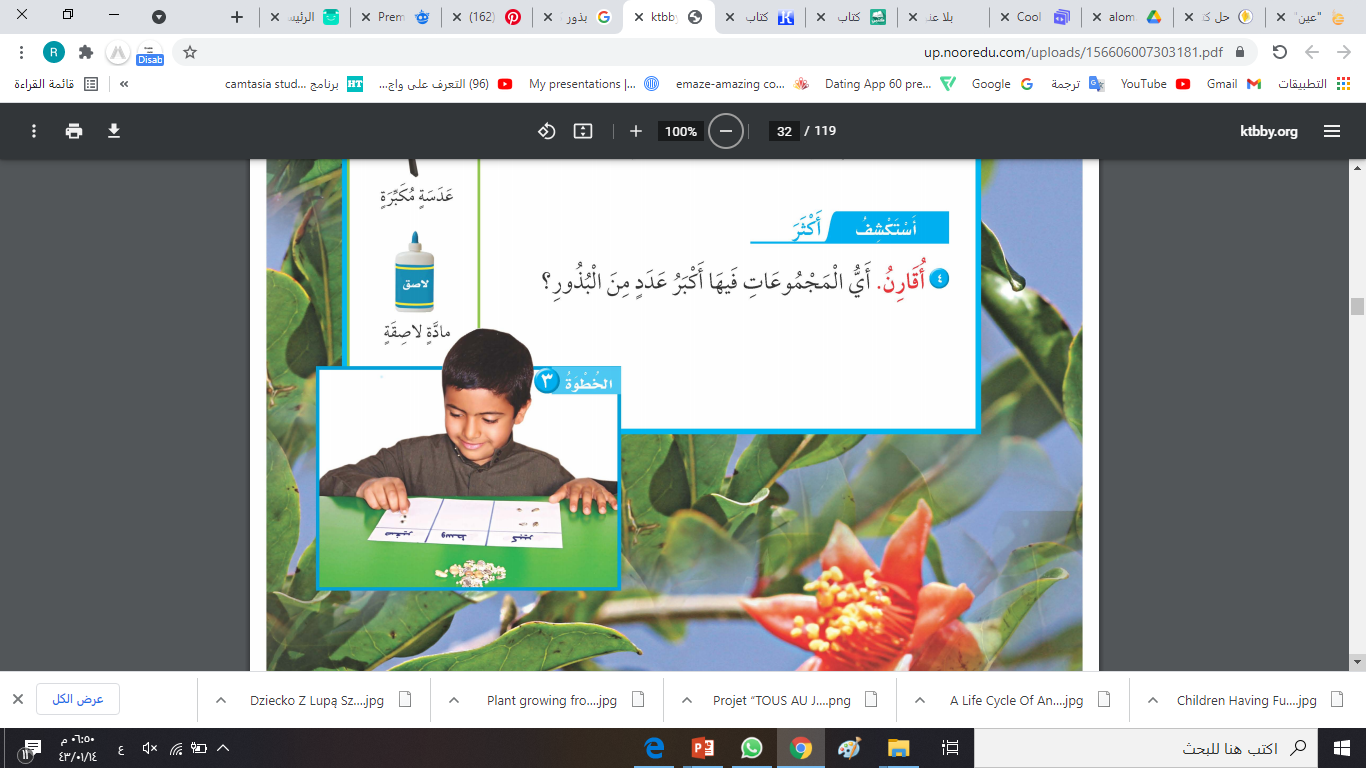 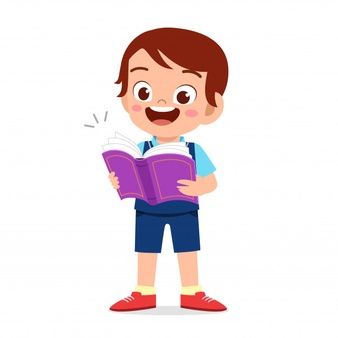 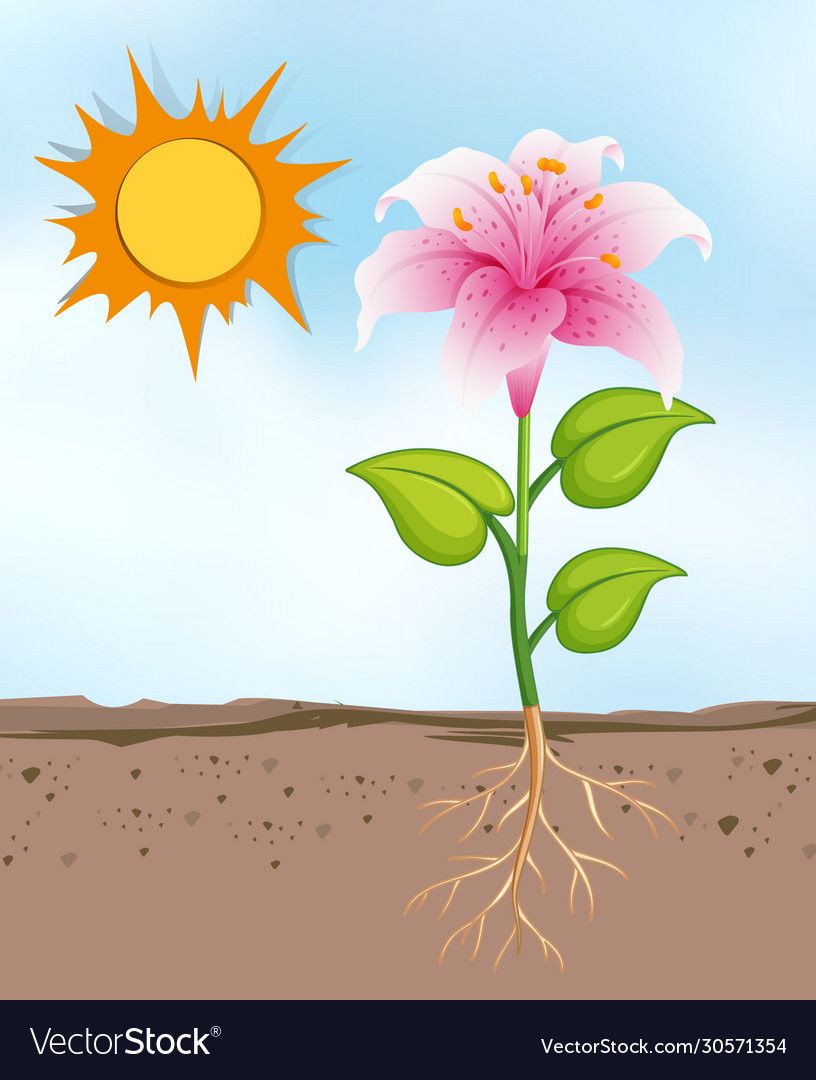 أقرأ وأتعلم
ما أهمية الزهرة ؟
الزهرة : جزء من أجزاء النبات 
يكون البذور
توجد البذور، داخل ثمار بعض النباتات
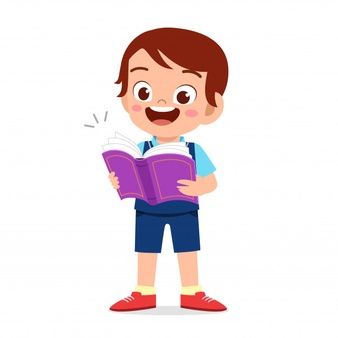 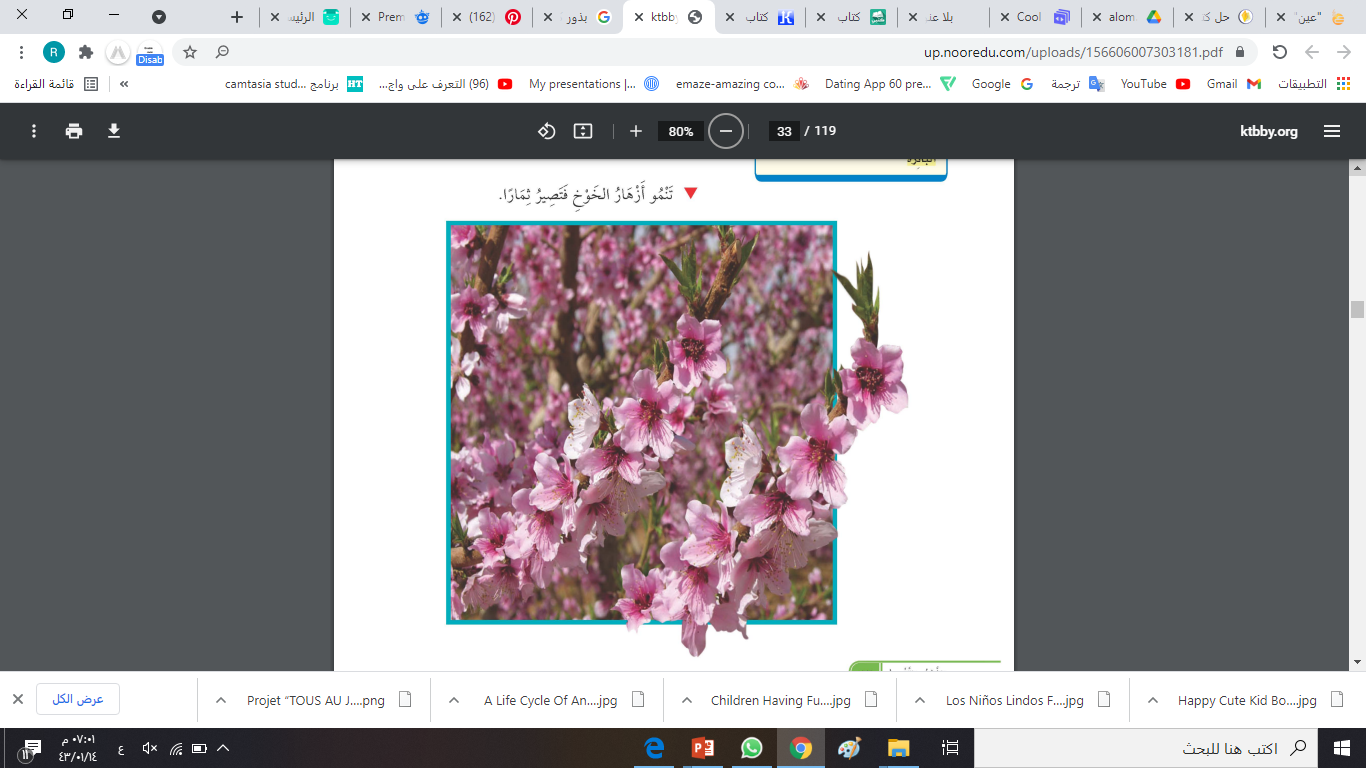 هيا نشاهد
 أزهار الخوخ
تنمو أزهار الخوخ
 فتصير ثمارًا
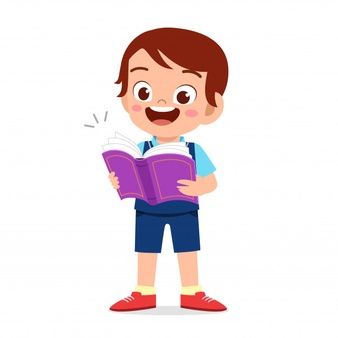 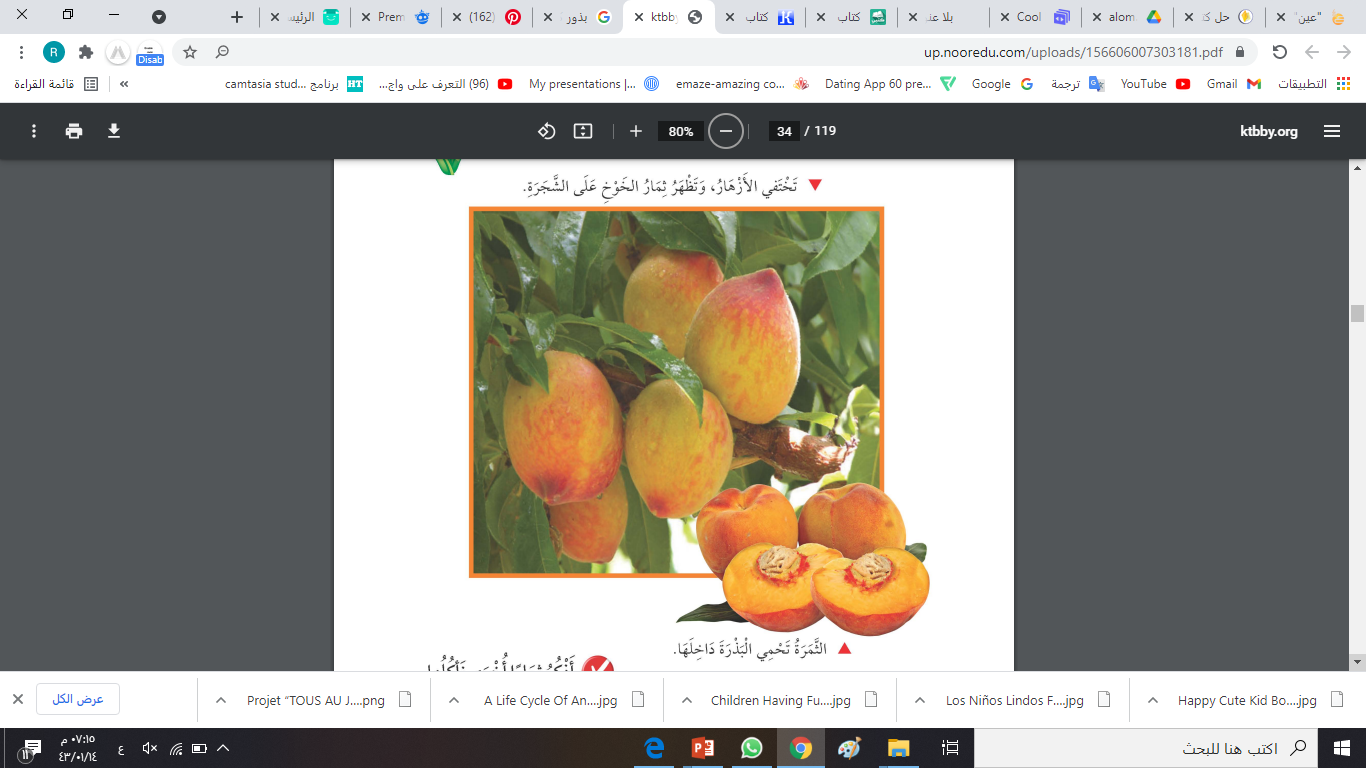 هيا نشاهد
 ثمرة الخوخ
تختفي الأزهار
وتظهر ثمار 
الخوخ على الشجرة
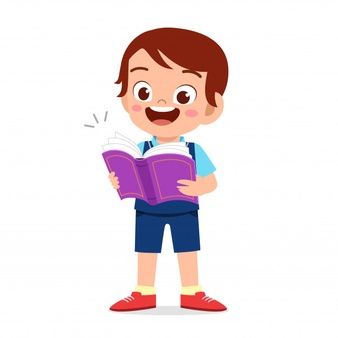 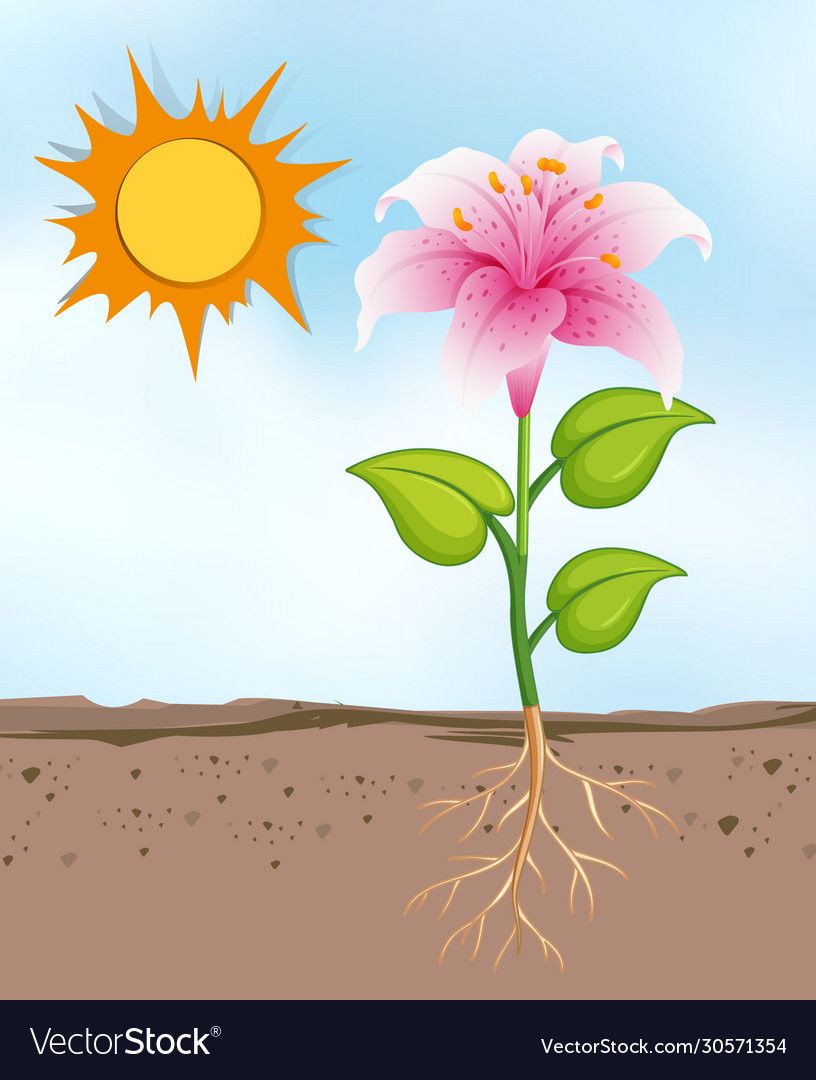 أقرأ وأتعلم
البذور
البذرة : جزء النباتات الذي ينبت 
ثم ينمو ليصير نباتًا جديدًا
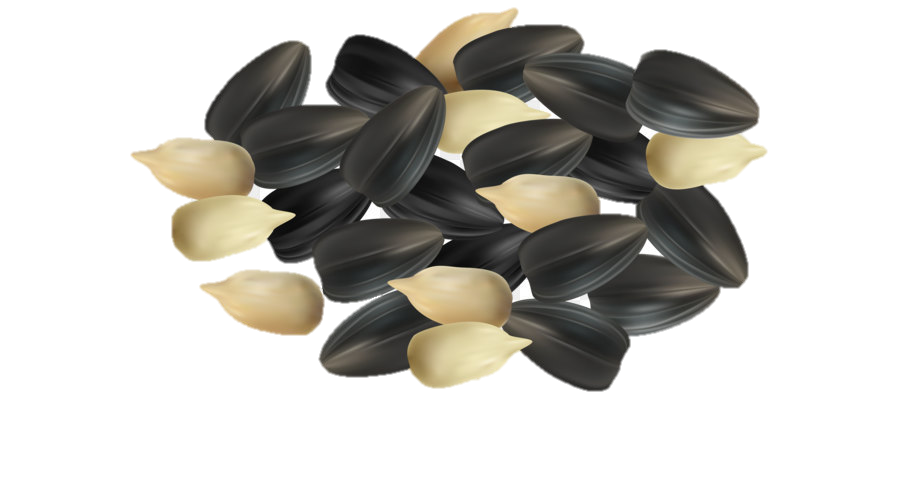 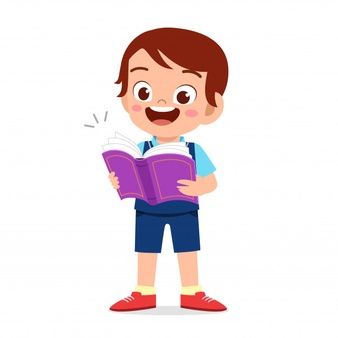 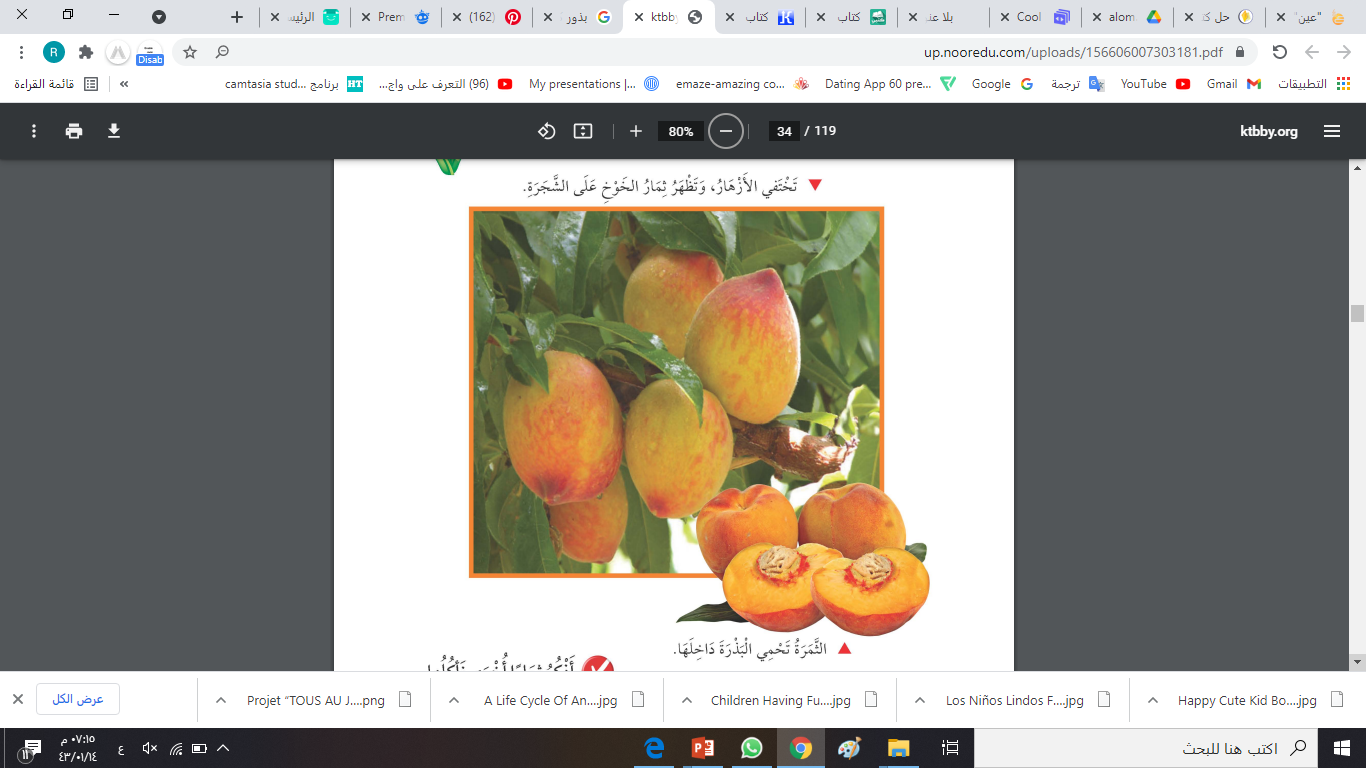 أقرأ وأتعلم
الثمرة
الثمرة : جزء النباتات الذي 
يحمي البذور
الثمرة تحمي البذور داخلها
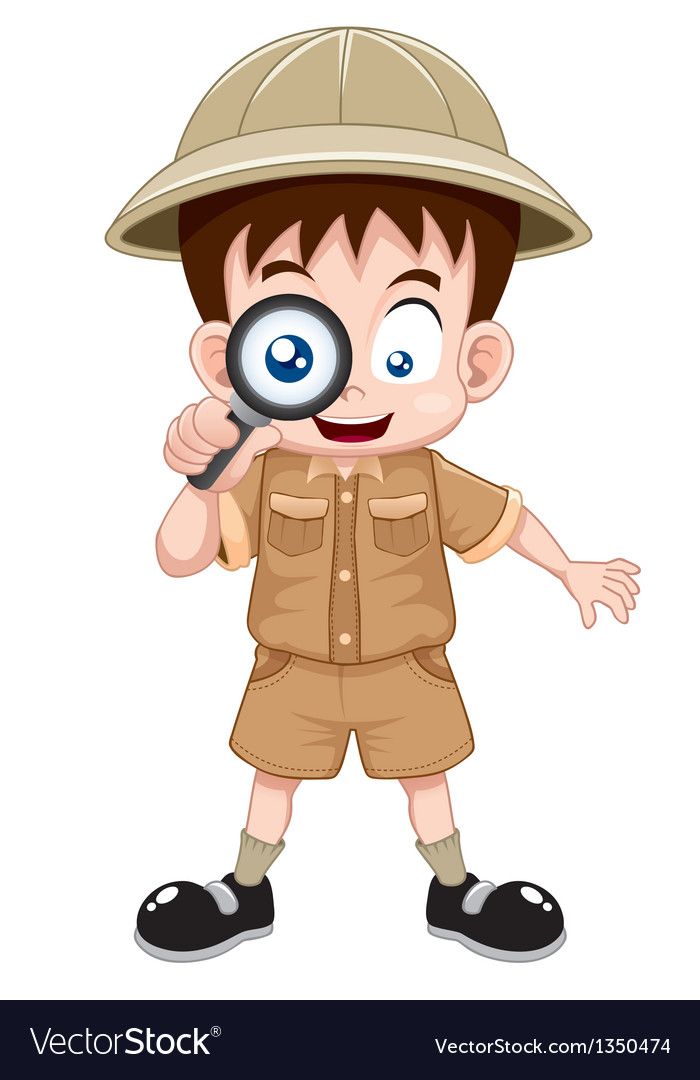 أقرأ الشكل
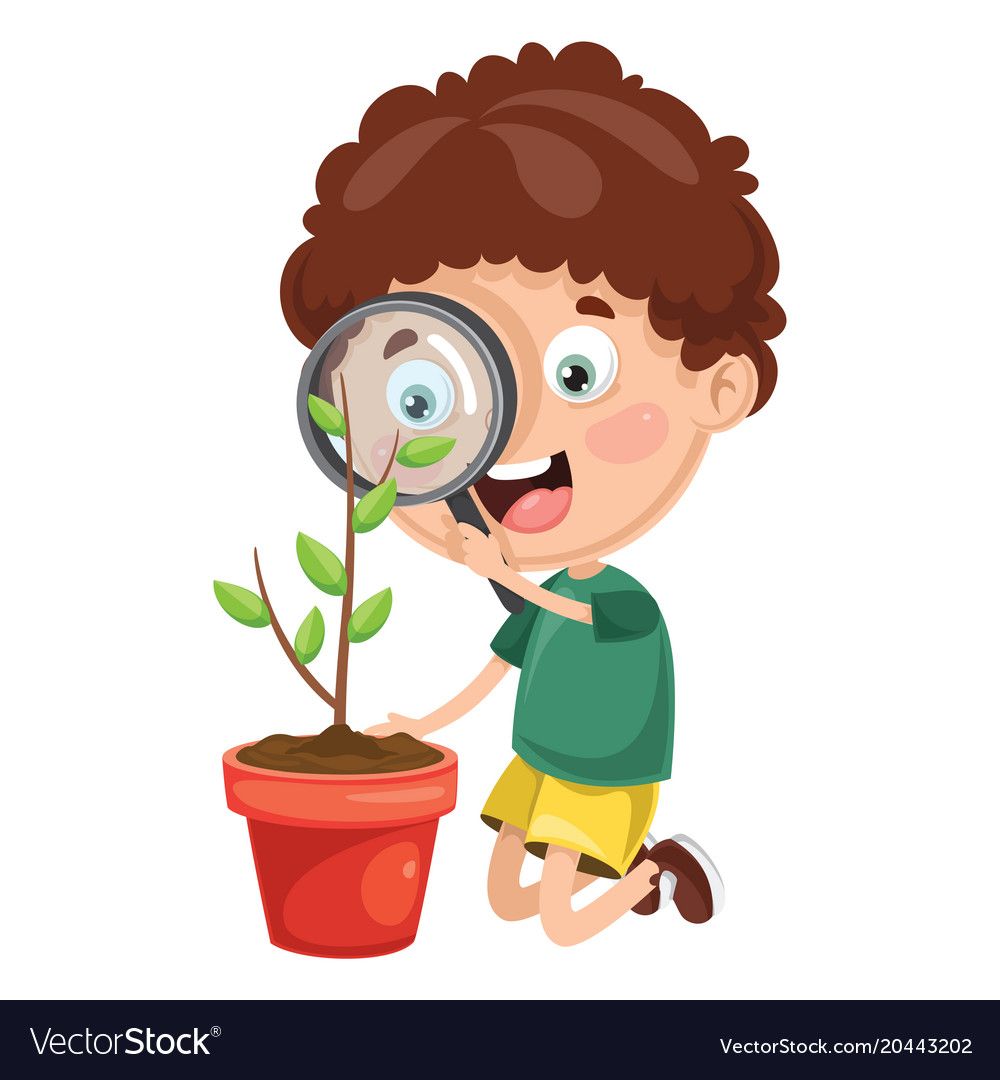 كيف تنمو النباتات من البذور
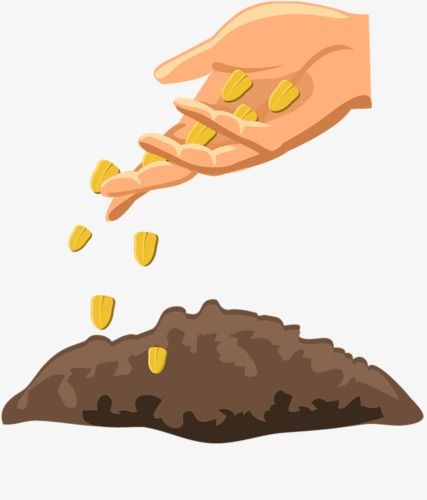 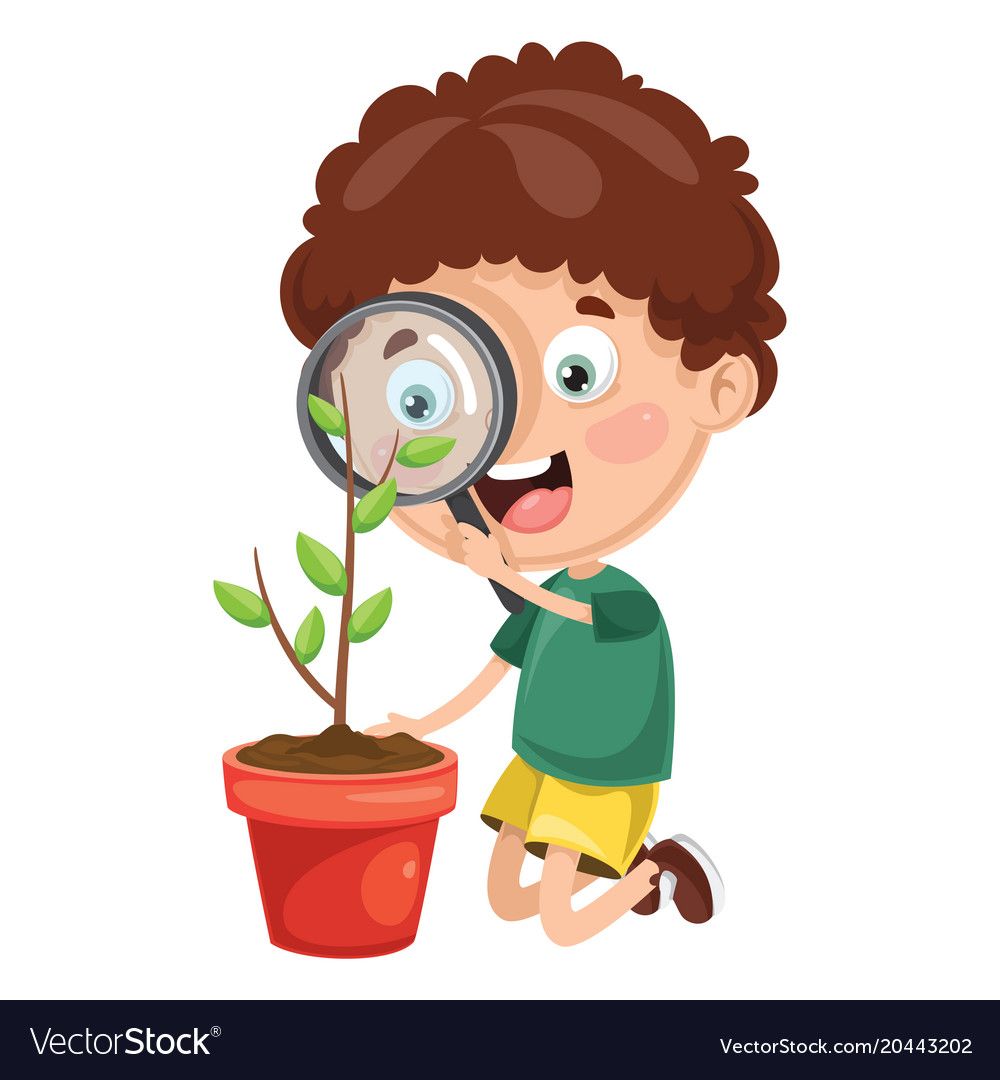 كيف تنمو النباتات من البذور؟
تبدأ دورة حياة بعض النباتات من البذرة
دورة الحياة 
تعني نمو المخلوقات الحية وعيشها ثم موتها
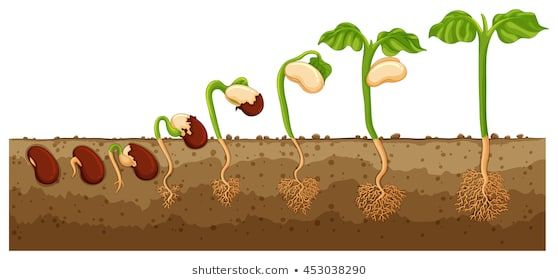 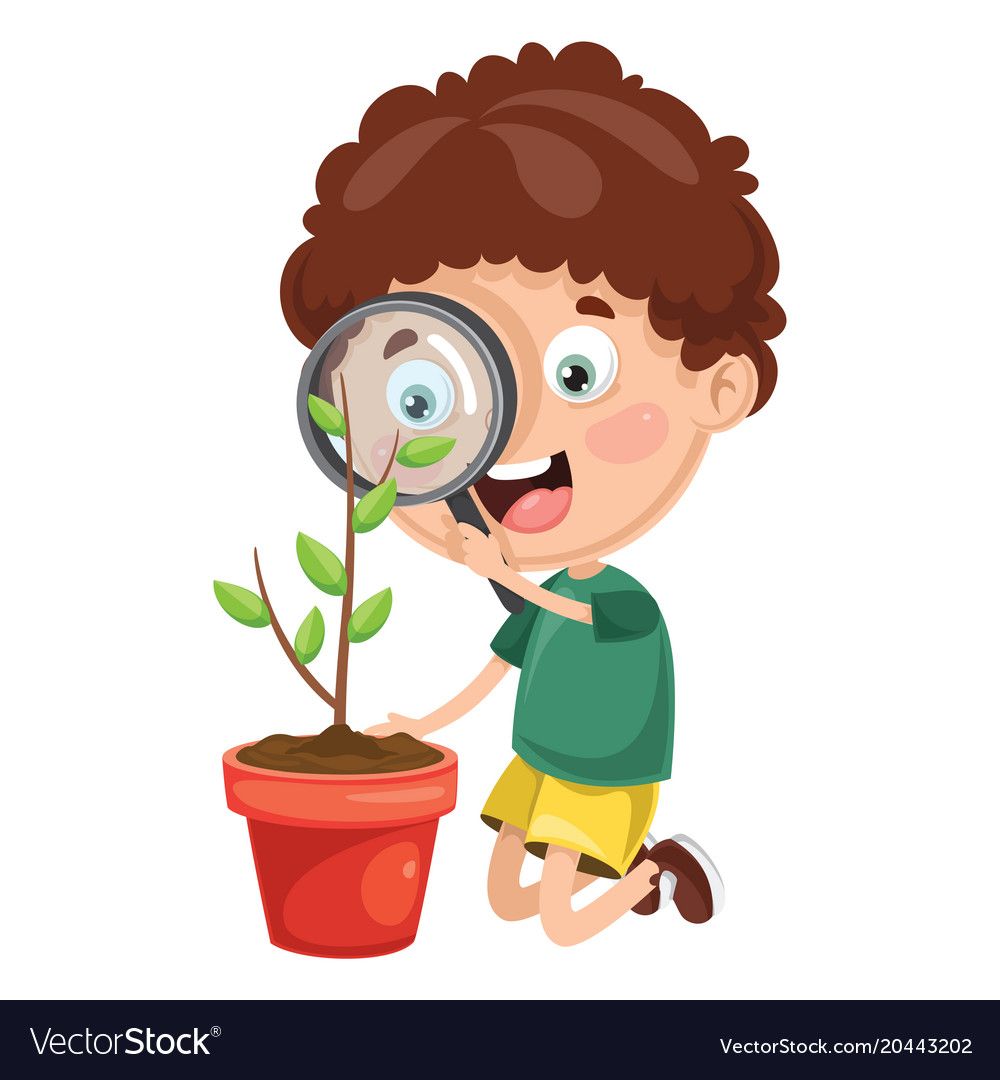 كيف تنمو النباتات من البذور؟
تبدأ دورة حياة بعض النباتات من البذرة
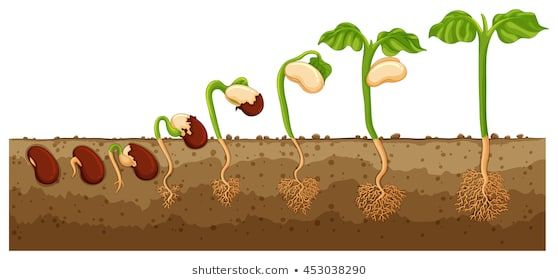 تنبت البذرة ثم تنمو و تكون
الباردة 
تنمو الباردة وتصير نباتًا جديدًا ويكون النبات الجديد بذورَا
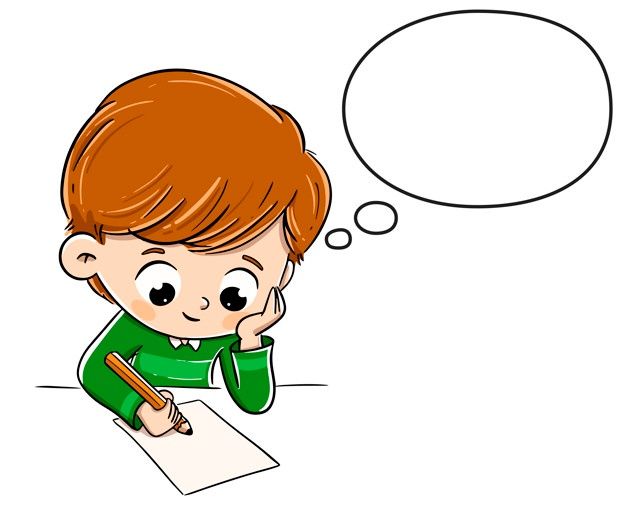 أفكروأتحدث
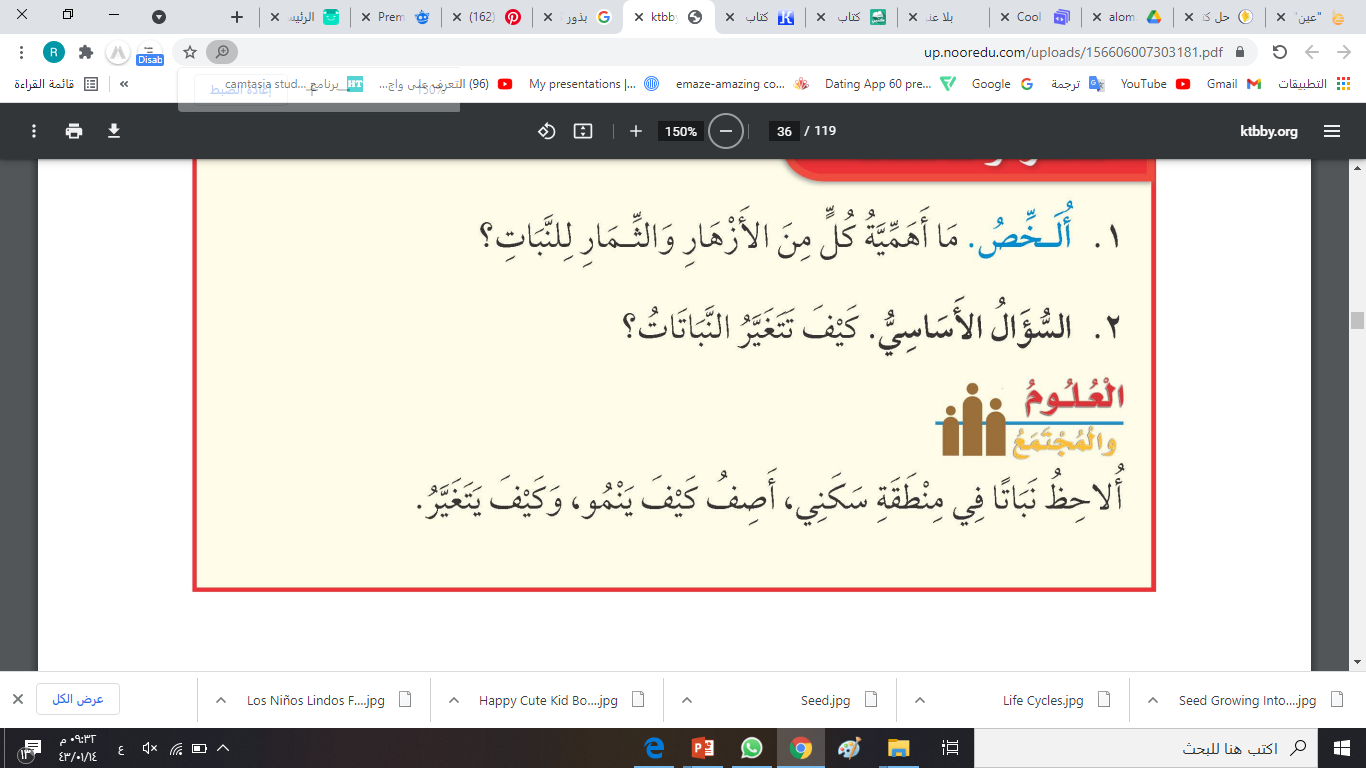